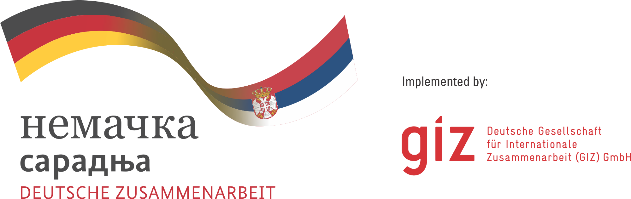 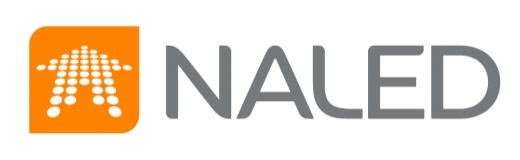 GODIŠNJE ISTRAŽIVANJE STAVOVA GRAĐANA O SIVOJ EKONOMIJI
Mart 2020
Metodološke napomene
SIVA EKONOMIJA
3
© 2015 Ipsos.
Koji je, po vašem mišljenju, trenutno najzastupljeniji oblik sive ekonomije u Srbiji? – Prvi odgovor
Najveći udeo građana smatra da je trenutno siva ekonomija najzastupljenija u oblasti radnih prava i odnosa (neprijavljivanje radnika i neplaćanje poreza i doprinosa na zarade). Zatim sledi oblast trgovine robom, odnosno prodaja robe na crno, bez izdavanja fiskalnog računa, kao i šverc robe.
49%
Gotovo polovina građana sivu ekonomiju dovodi u vezu sa radnim odnosom
Višestruki odgovori; Baza: Ukupna ciljna populacija
Kakav je Vaš stav u pogledu opravdanosti sive ekonomije u Srbiji?
Preko tri četvrtine građana smatra da siva ekonomija nije opravdana, dok oko šestine ima suprotno mišljenje.
70%
maj 2018
69%
septembar 2017
23%
maj 2018
26%
septembar 2017
Tokom prethodne tri godine procenat građana koji smatraju da je siva ekonomija opravdana je prepolovljen
Baza: Ukupna ciljna populacija
Po Vašem mišljenju obim sive ekonomije se kod nas u prethodnih godinu dana…
Svaki drugi građanin veruje da se obim sive ekonomije smanjio u prethodnih godinu dana. S druge strane, nešto više od četvrtine misli da se obim sive ekonomije povećao, što predstavlja porast od 10% u odnosu na maj 2018. Dodatno, petina građana ne može da da svoju ocenu kada je u pitanju rasprostranjenost sive ekonomije.
59%
maj 2018
17%
maj 2018
25%
maj 2018
Baza: Ukupna ciljna populacija
Kako građani najefikasnije mogu da doprinesu smanjenju obima sive ekonomije?
Svaki drugi građanin navodi traženje fiskalnog računa prilikom svake kupovine ili izvršene usluge kao najefikasniji način da na koji mogu doprineti smanjenju obima sive ekonomije.
1%
PROCENAT GRAĐANA KOJI SU U PRETHODNIH 12 MESECI PRIJAVILI BILO KAKVU NEREGULARNOST INSPEKCIJI
Komunalna, Tržišna i Inspekcija rada su najčešće adresa građanima koji prijavljuju neregularnosti, a više od polovine njih je dobilo povratnu informaciju na većinu ili sve prijave upućene inspekcijama
6% u maju 2018
Baza: Ukupna ciljna populacija
Smanjenje sive ekonomije povećava prihode u budžetu Srbije. Kako bi, po Vašem mišljenju, Vlada trebalo da potroši taj novac? – Tri odgovora
Po mišljenju većine građana građana, ulaganje u zdravstvo predstavlja prioritet,u slučaju da Vlada raspolaže povećanim prihodima usled smanjenja obima sive ekonomije. Ulaganje u obrazovanje kao priroritet češće vide mladi koji su na školovanju.
62%
maj 2018
41%
maj 2018
Baza: Ukupna ciljna populacija
Koja institucija je, po Vašem mišljenju, NAJVIŠE doprinela suzbijanju sive ekonomije u Srbiji?
Skoro petina građana kao instituciju koja je najviše doprinela suzbijanju sive ekonomije vidi Tržišnu inspekciju. Primetno je da isto toliko njih smatra da tome nije doprinela ni jedna od institucija, dok 14% ne zna ili nije u stanju da odgovori na ovo pitanje.
Baza: Ukupna ciljna populacija
U kojoj meri smatrate da nagradne igre, poput "Uzmi račun i pobedi", utiču na podizanje svesti građana o važnosti borbe protiv sive ekonomije?
Svaki drugi građanin smatra da nagradne igre poput  “Uzmi račun i pobedi” utiču na podizanje svesti o važnosti borbe protiv sive ekonomije.
Baza: Ukupna ciljna populacija
KUPOVINA PREKO INTERNETA I NA PIJACAMA
11
© 2015 Ipsos.
Koju robu / proizvode najčešće kupujete putem Interneta? - Prvi, drugi i treći odgovor
Više od četvrtine građana preko interneta najčešće kupuje odeću, obuću, nakit i druge modne detalje. Zatim slede elektronski uređaji i tehnika, knjige, časopisi i novine, kao i kozmetika i farmaceutski proizvodi.
38% građana kupuje preko interneta
Baza: Ukupna ciljna populacija
Kada kupujete putem Interneta, koji način plaćanja najčešće koristite?
Šta najčešće dobijate kao dokaz o plaćanju kada kupite robu preko Interneta?
Tri četvrtine građana prilikom kupovine putem interneta plaća gotovinski pouzećem, odnosno u kešu prilikom isporuke.
Imajući u vidu da većina građana ne razmišlja o tome da li je dobijeni račun fiskalni ili ne, da li je ispravan ili ne, može se reći da 64% njih navodi da prilikom kupovine putem interneta dobije neku vrstu računa.
Baza: Oni koji kupuju preko interneta (38% od ciljne populacije)
Ne računajući sveže namirnice, šta najčešće kupujete na pijaci? - Prvi, drugi i treći odgovor
Skoro dve petine građana tvrdi da, ne računajući sveže namirnice, ne kupuje ništa na pijacama. Oni koji kupuju, najčešće kupuju garderobu, kozmetiku i kućnu hemiju, kao i konditorske proizvode.
Višestruki odgovori; Baza: Ukupna ciljna populacija
Fiskalni računi
15
© 2015 Ipsos.
IZDAVANJE FISKALNIH RAČUNA
Više od polovine građana navodi da ne dobija fiskalni račun u salonima lepote, dok nešto manje od trećine prema sopstvenim navodima fiskalni račun ne dobija u servisima za održavanje i popravku motornih vozila. Manje od petine građana bi prijavilo objekat koji im nije izdao fiskalni račun.
Da li biste prijavili objekat / prodajno mesto na kojem vam ne izdaju fiskalni račun?
Koliko često dobijate fiskalni račun prilikom kupovine robe ili usluga u sledećim objektima
26% 
maj 2018
Prema podacima iz maja 2018, preko trećine građana navodi da ne ume da prepozna da li je fiskalni račun ispravan. Dodatno, među onima koji navode da znaju da prepoznaju ispravni fiskalni račun, mišljenja su podeljena po pitanju načina utvrđivanja ispravnosti.
Baza: Ukupna ciljna populacija
TRAŽENJE FISKALNOG RAČUNA
Blizu 60% građana nikada ili tek retko traži račun ukoliko ga ne dobije prilikom kupovine. Još oko petine uglavnom traži račun, ali ipak ne u svim prilikama. Kao glavni razlog većina njih, preko dve petine, navodi da je to zato što im ne treba, dok svaki peti to ne čini usled neprijatnosti.
Ukoliko se desi da vam ne izdaju fiskalni račun, da li ga vi u tom slučaju tražite?
Navedite glavni razlog zbog kog ne tražite fiskalni račun?
48%
maj 2018
31%
maj 2018
18% 
maj 2018
Baza: Ukupna ciljna populacija
Baza: Oni koji bar nekad ne traže fiskalni račun (80% od ciljne populacije)
Proširenje obuhvata fiskalizacije
Veliki deo građana smatra da je potrebno da se u svim delatnostima i za sve privredne subjekte koje pružaju usluge i prodaju proizvode građanima, poput taksi i autobuskih prevoznika, proizvođača koji imaju pijačne tezge itd., uvedu fiskalne kase i obaveza izdavanja fiskalnih računa.
Baza: Ukupna ciljna populacija
PLAĆANJE KARTICOM
19
© 2015 Ipsos.
Da li koristite karticu prilikom kupovine?
Više od trećine građana uvek ili najmanje jednom nedeljno koristi karticu prilikom plaćanja. S druge strane, svaki drugi ističe da nikada ne koristi karticu prilikom kupovine, što je za 8% manje u odnosu na maj 2018.
Stariji građani, oni sa nižim obrazovanjem, kao i oni u domaćinstvima sa niskim mesečnim prihodima češće izjavljuju da nikada ne koriste karticu kao sredstvo plaćanja.
59%
septembar 2017
58%
maj 2018
Baza: Ukupna ciljna populacija
Zašto plaćate karticom? – Svi odgovori
Lakoću plaćanja ističe čak 7 od 10 korisnika platnih kartica, dok gotovo četvrtina prednost daje kartici zbog mogućnosti plaćanja na rate ili na kredit.
Višestruki odgovori; Baza: Oni koji koristite karticu prilikom kupovine (50% od ciljne populacije)
UPOTREBA KARTICA I MOBILNOG PLAĆANJA
Gotovo trećina građana je čula za mogućnost plaćanja karticom administrativnih taksi, naknada i poreza na šalterima organa državne uprave ili lokalnih samouprava. Približno isti udeo građana bio bi spreman da plaćanja vrši mobilnim telefonom na kasi ukoliko bi ova vrsta plaćanja bila omogućena.
Da li biste plaćali mobilnim telefonom na kasi ukoliko bi ova vrsta plaćanja bila omogućena?
Da li ste nekada plaćali karticom administrativne takse, naknade i poreze na šalterima organa državne uprave ili lokalnih samouprava?
Baza: Ukupna ciljna populacija
Radni status i primanja
23
© 2015 Ipsos.
način primanja mesečne zarade ili naknade za rad
Od građana koji su radno angažovani po nekom osnovu, 70% prima u celosti naknadu zarade preko tekućeg računa. Međutim, gotovo petina njih dobija zaradu/naknadu u celosti ili barem delimično na ruke.
76%
maj 2018
27%
septembar 2017
20%
maj 2018
19%
Baza: Oni koji su radno angažovani (50% od ciljne populacije)
RAD NA CRNO – prijava poslodavca
Zašto ne biste prijavili tog poslodavca?
Da li biste prijavili svog poslodavca ukoliko Vas zapošljava na crno ili znate da neki vaš kolega kod njega radi na crno?
38%
maj 2018
33%
septembar 2017
PROCENAT GRAĐANA KOJI BI PRIJAVIO SVOG POSLODAVCA UKOLIKO JE NJIH ILI NEKOG OD NJIHOVIH KOLEGA ZAPOSLIO NA CRNO.
Baza: Ukupna ciljna populacija
Višestruki odgovori; Baza: oni koji ne bi prijavili poslodavca ukoliko zapošljava na crno (58% od ciljne populacije)
STARTUJ LEGALNO
26
© 2015 Ipsos.
Kada je u pitanju pokretanje sopstvenog biznisa, koja od sledećih tvrdnji najbolje opisuje Vas?
Više od polovine građana nikada nije razmišljalo o pokretanju sopstvenog biznisa, oko četvrtine je razmatralo tu opciju, dok je svaki deseti građanin imao ili trenutno ima sopstveni biznis.
Baza: Ukupna ciljna populacija
PORESKE OLAKŠICE ZA POČETNIKE U POSLOVANJU
Po Vašem mišljenju, u kojoj meri ova olakšica može da podstakne one koji posluju neprijavljeno/neregistrovano, kao i one koji tek razmišljaju da započnu sopstveni posao, da se registruju i krenu legalno da posluju
Da li ste čuli da u Srbiji postoje olakšice za one koji pokrenu sopstveni biznis u vidu poreskog oslobođenja od plaćanja poreza i doprinosa na zaradu u prvoj godini poslovanja?
Skoro tri četvrtine građana koji su pokrenuli sopstveni biznis ili su nekada razmišljali o tome, smatra da oslobođenje od plaćanja poreza i doprinosa na zaradu može da podstakne one koji posluju neprijavljeno/neregistrovano, kao i one koji tek razmišljaju da započnu sopstveni posao, da se registruju i krenu legalno da posluju.
Baza: Oni koji razmišljaju o sopstvenom biznisu, imaju ili su imali sopstveni biznis (35% od ciljne populacije)
GAME CHANGERS
“Game Changers” is the Ipsos signature.
 
At Ipsos we are passionately curious about people, markets, brands and society. 

We make our changing world easier and faster to navigate and inspire clients to make smarter decisions. 

We deliver with security, speed, simplicity and substance. We are Game Changers.
Ipsos is listed on Eurolist - NYSE-Euronext.  The company is part of the SBF 120 and the Mid-60 index and is eligible for the Deferred Settlement Service (SRD).
 
ISIN code FR0000073298, Reuters ISOS.PA, Bloomberg IPS:FPwww.ipsos.com
ABOUT IPSOS

Ipsos ranks third in the global research industry. With a strong presence in 87 countries, Ipsos employs more than 16,000 people and has the ability to conduct research programs in more than 100 countries. Founded in France in 1975, Ipsos is controlled and managed by research professionals. They have built a solid Group around a multi-specialist positioning – Media and advertising research; Marketing research; Client and employee relationship management; Opinion & social research; Mobile, Online, Offline data collection and delivery. Ipsos has been listed on the Paris Stock Exchange since 1999.